Simulation Software 
for Automated Beamline Alignment
European XFEL - Data Analysis 

Isaac Chan 
Supervisors: Egor Sobolev, Danilo Ferreira de Lima, Luca Gelisio
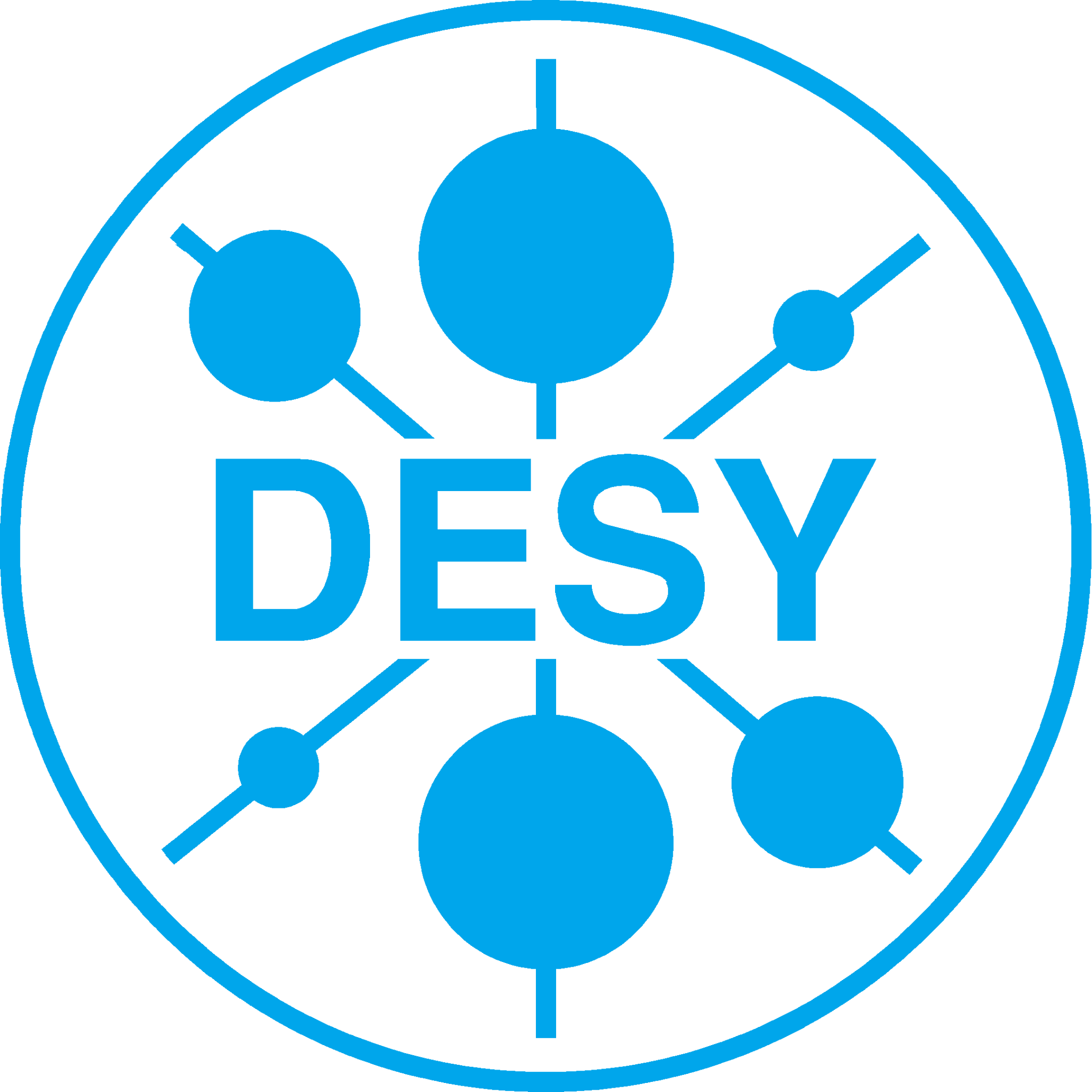 [Speaker Notes: Hello everyone, my name is Isaac Chan, I’ve been working with the Data Analysis group at XFEL, and I am here to discuss my project of creating simulation software for automated beamline alignment]
Introduction
The largest free-electron laser in the world 
Facilitates critical research in physics, chemistry, biology, and material science
Open to internal and external research groups 
Competitive application for beamtime
[Speaker Notes: The EuXFEL home to what is currently the largest free electron laser in the world

Facilitates critical research in areas such as physics, chemistry, biology, and material science

This facility is open to researchers from across the world, to both internal and external research groups

With a competitive application process for access to the facility, experimental time at XFEL is an expensive and scarce resource, so it is crucial that it is used optimally]
Simulation Software for Automated Beamline Alignment
Isaac Chan, DESY Summer Student Program, 5.9.2024
Final Model Prediction
Pulse Intensity
Beam-Jet Intersection
Pulse: a single flash of the X-ray beam
Train: a rapid sequence of pulses, delivered 220 ns apart
Image source : Wiedorn et al, 2018 [1]
[Speaker Notes: One of the challenges to optimal beamtime use is aligning the components of the beam and the jet, both of which are not only very small in size, but also subject to random fluctuations

In this image here we can see a depiction of the setup for the serial crystallography experiment

We see the beam source to the left, and the jet, which delivers the liquid sample as a stream, 

One pulse represents a single flash of the beam, and a train is a rapid sequence of pulses, delivered 220 nanoseconds apart 

The results of our experiment, the interaction between the beam and the jet, is captured by the AGIPD detector at the back. 

For our project, the goal was to develop software that simulates the interaction between the beam and the jet, with variations in the pulse intensity, pointed to on the left

and the position of the jet, pointed to in the middle as the beam-jet intersection, 

And then we want to observing how these factors impact the brightness of the image from the AGIPD detector, which is our target of optimization]
Simulation Software for Automated Beamline Alignment
Isaac Chan, DESY Summer Student Program, 5.9.2024
Overview of Our Model
Beam-Jet Intersection length
Multiplied
x
Pulse Intensity
Pixel Intensity on Detector
(brightness of image)
[Speaker Notes: With two main components to this model, we designed a new piece of object-oriented software to model each part, one class for the pulse simulation, and one for the beam-jet intersection.

 Our final model is the product of the two classes’ results. It is a number that represents the pixel intensity on the detector, and we use this number to represent how well aligned the beam and jet are.

 In general, we want to optimize the positioning such that this number is as high as possible]
Simulation Software for Automated Beamline Alignment
Isaac Chan, DESY Summer Student Program, 5.9.2024
Good Detector Images
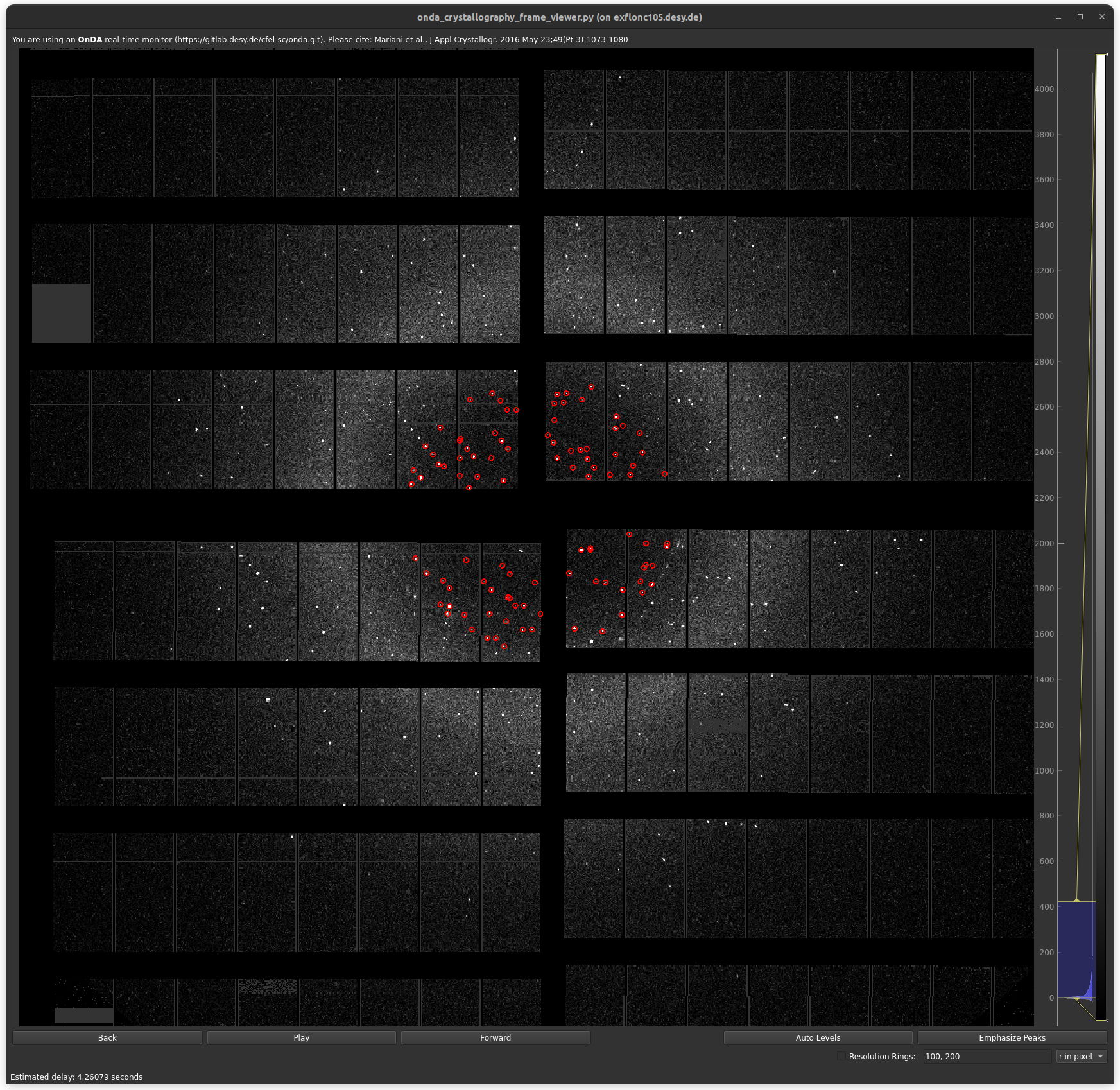 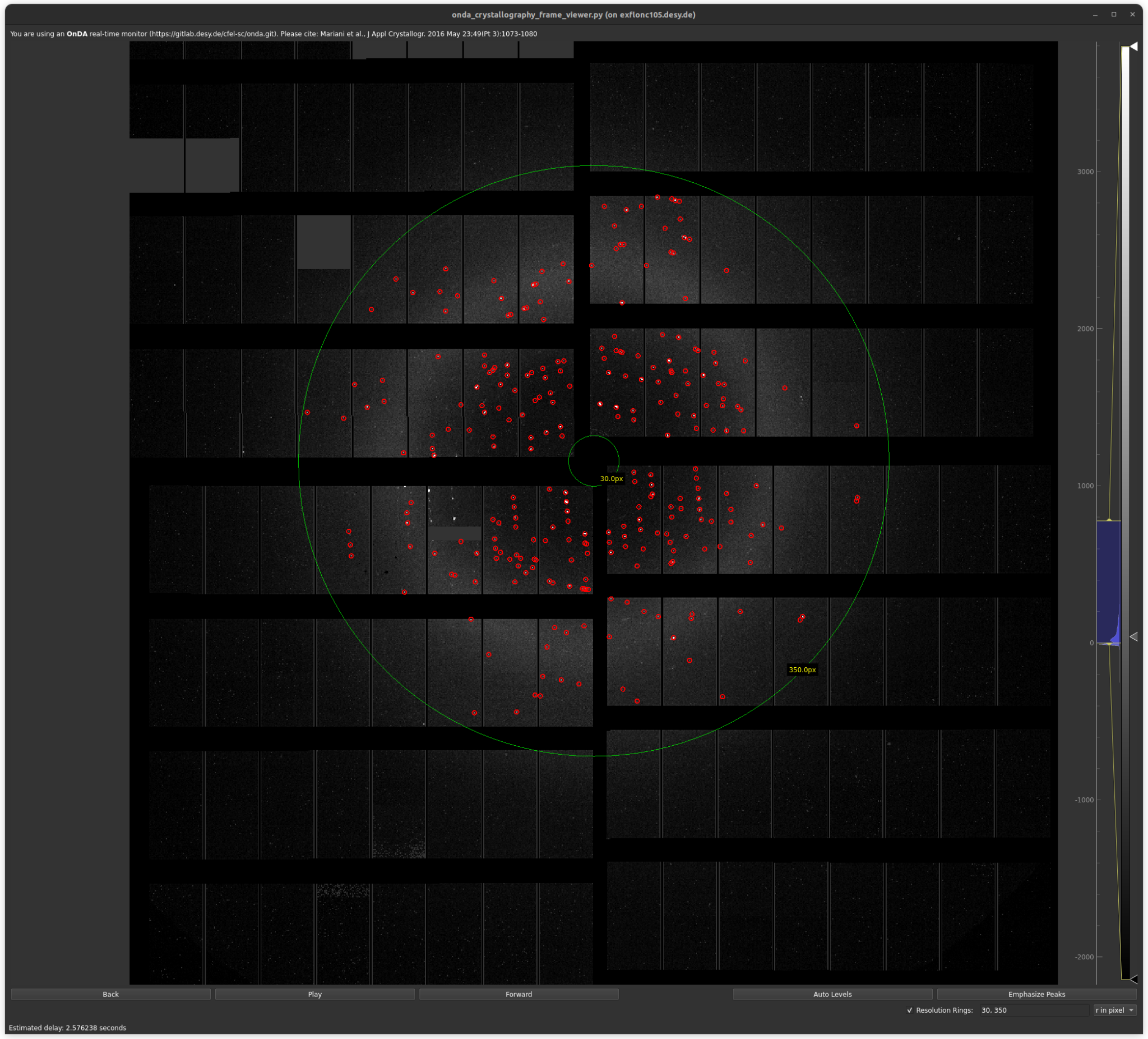 [Speaker Notes: Here are two examples of good and usable detector images, 

A poorly aligned experiment would have been completely dark  

Given the dim conditions by default, you can imagine that every bit of brightness counts towards making our images viable for analysis, which is why we’ve chosen to focus on this for our project]
Simulation Software for Automated Beamline Alignment
Isaac Chan, DESY Summer Student Program, 5.9.2024
Developing Pulse Intensity Model - First Steps
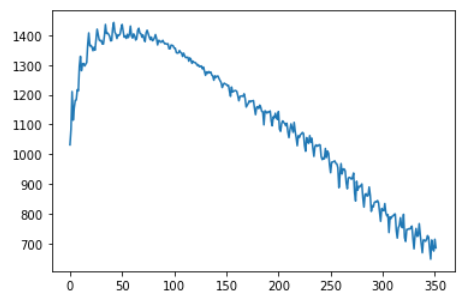 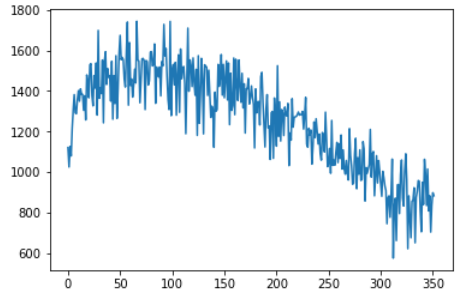 Pulse Intensity
Pulse Intensity
Pulse Number
Pulse Number
Single train example
Average across all trains (~2700) in a run
[Speaker Notes: So we start off with our first class, modeling our pulse intensity. 

Pulse intensity is something that naturally varies across a train, but in a generally consistent and observable pattern 

So we created our model based on existing observed datasets from XFEL 

On the left is an example of a typical train 

On the right is where we took an average of all trains in a run, approximately 2700 trains

 the purpose was to find the more underlying pattern by taking out a lot of the noise]
Simulation Software for Automated Beamline Alignment
Isaac Chan, DESY Summer Student Program, 5.9.2024
Developing Pulse Intensity Model - Analyzing Behavior
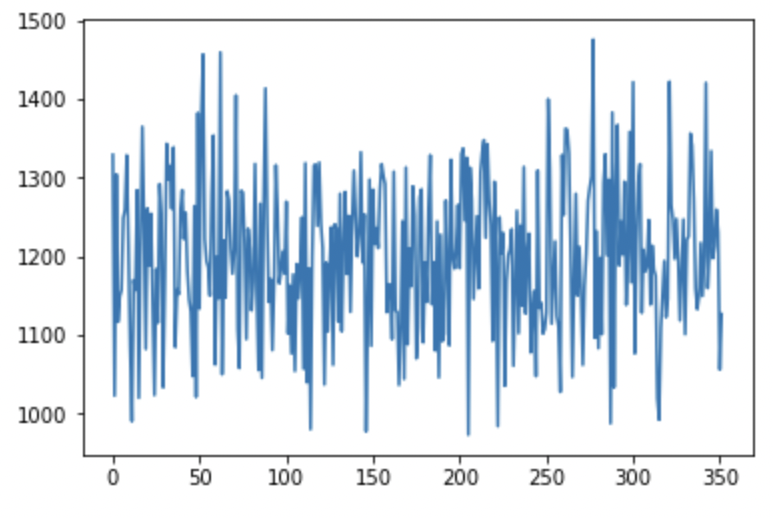 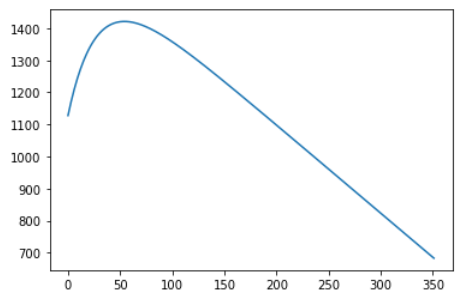 Pulse Intensity
Pulse Number
Fitted to equation: 
y = −ax − ce−bx + d
Random numbers to represent fluctuations
[Speaker Notes: With this in mind, we took the average out data and fitted it to the following equation 

Which serves as the baseline pattern for our model

But we also can’t forget the fluctuations either 

So those are added by generating random numbers, with the standard deviation taken from the input parameters]
Simulation Software for Automated Beamline Alignment
Isaac Chan, DESY Summer Student Program, 5.9.2024
Developing Pulse Intensity Model - Results
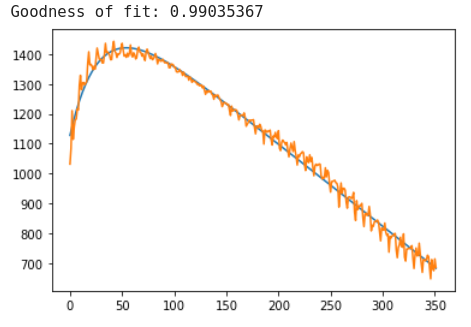 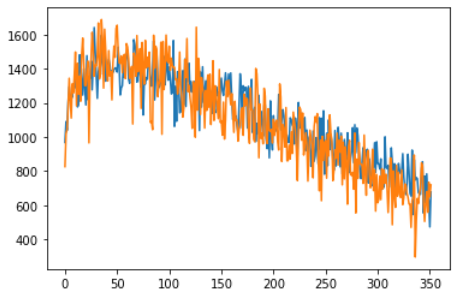 Pulse Intensity
Pulse Intensity
Pulse Number
Pulse Number
Simulated train (blue) vs. observed train (orange)
Fit line vs. Data
[Speaker Notes: With those in mind, these are the results generated by our pulse intensity class 

On the left, we have a single simulated train in blue, versus an observed train in orange, 

So our simulations do match up quite well with the observed data

And on the right, this is a comparison of the averaged out pulse intensity, and a goodness of fit comparison for our equation, with a number that we are satisfied with]
Simulation Software for Automated Beamline Alignment
Isaac Chan, DESY Summer Student Program, 5.9.2024
Pulse Intensity Class Features
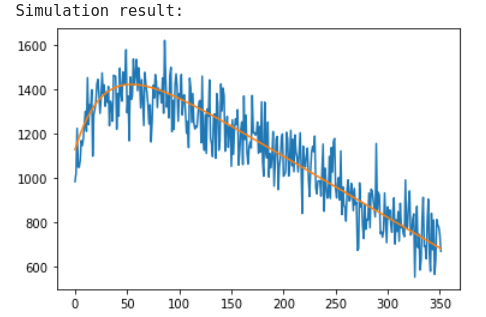 Initialize with variable values fit of function
Default values available for all parameters 
simulate() - Run simulation
plot_results() - Plot simulation results in a graph
plot_fit_line() - Plot the fit line in the graph
fit() - User creates own simulation model
Pulse Intensity
Pulse Number
[Speaker Notes: And as a summary of our pulse intensity class, 

Each object is initialized with the variable values for the function

But recognizing that this might not be something that the user has on hand, these are not required from the user however, Default values available for all parameters, and they are the same as those taken from our original data fit 

We have our most important function, simulate() - as the name suggests, this is used to run the simulation, it produced one train by default, but it takes in an optional parameter if users want more 

We can plot the results like here on the right

And also display the fit line, which is in orange

Finally, we allow the user to fit a simulation to their own data]
Simulation Software for Automated Beamline Alignment
Isaac Chan, DESY Summer Student Program, 5.9.2024
Jet-Beam Intersection Model - Concept
Jet flow
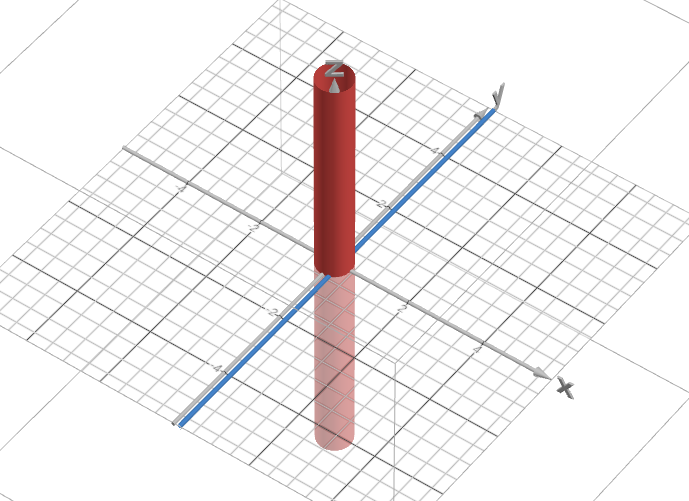 FEL Pulse
Real image
Our model
[Speaker Notes: Now for the second part of our model

The second thing main factor is how much of the beam actually hits the jet, in some cases, it is possible for it to miss entirely 

On the left are real images of the jet 

On the right is a representation of how our model works 

The jet flow is treated as a cylinder, the size which is set by the user 

And the beam is modeled as a straight line on the x-axis 

We calculate the length of intersection to determine how much interaction we will have]
Simulation Software for Automated Beamline Alignment
Isaac Chan, DESY Summer Student Program, 5.9.2024
Jet-Beam Intersection Model - Real Image Examples
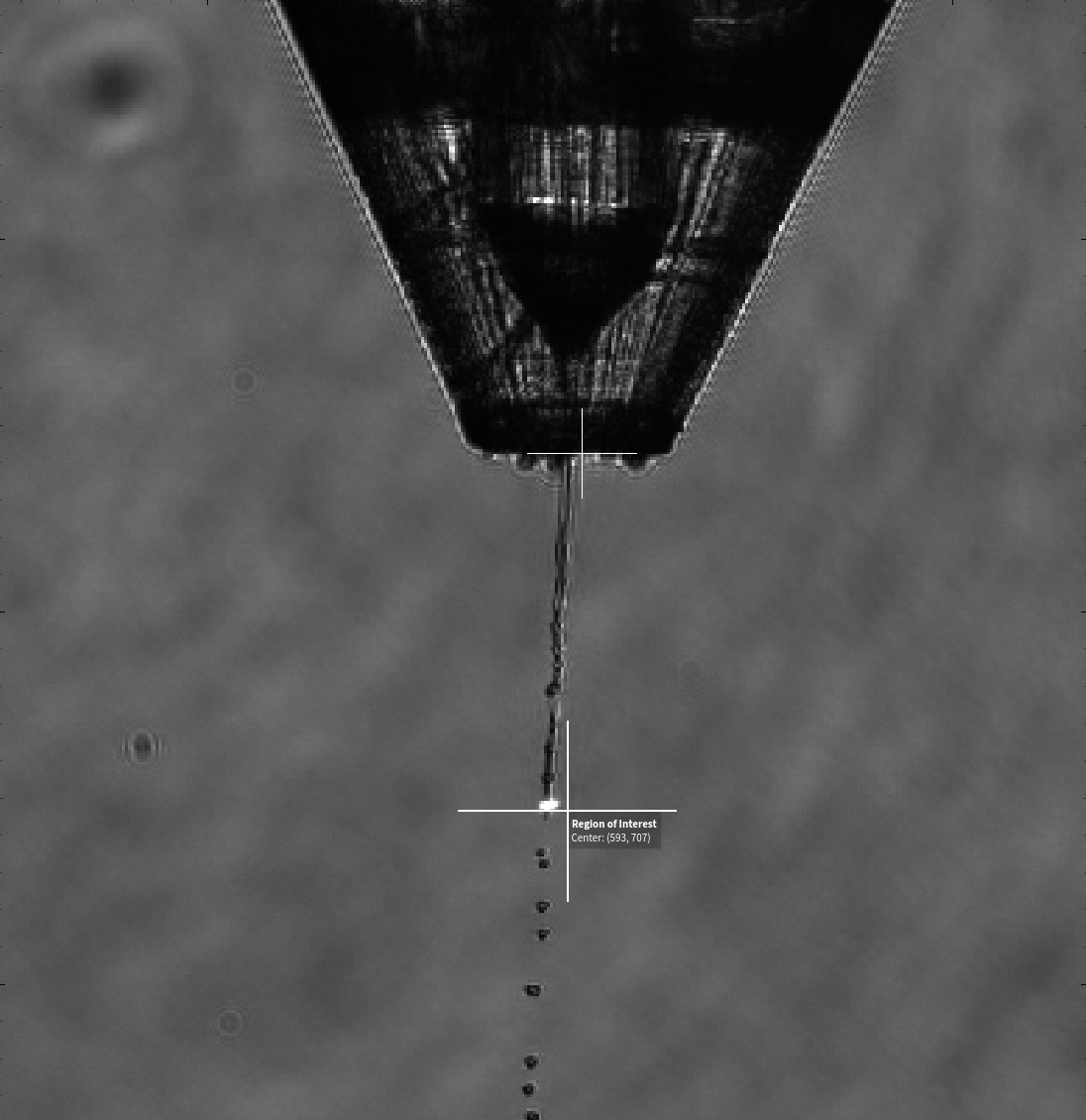 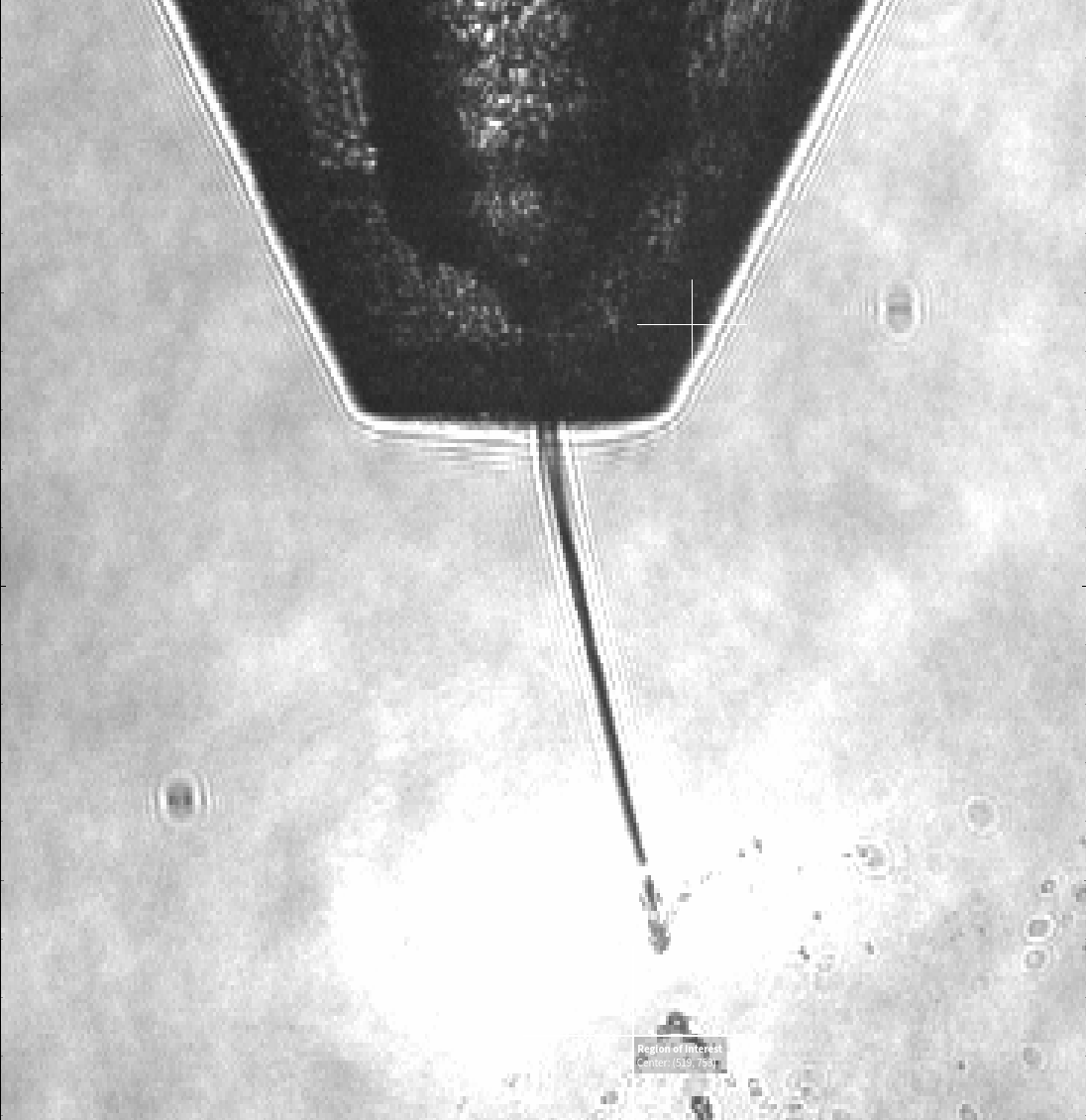 [Speaker Notes: Here are some more closeup examples of the jet 

On the left you have an almost perfectly straight one

Whereas on the right, you see a very obvious tilt, 

A setup that is much more difficult to align well with the beam]
Simulation Software for Automated Beamline Alignment
Isaac Chan, DESY Summer Student Program, 5.9.2024
Jet-Beam Intersection Model - Cross-Section View
y
y
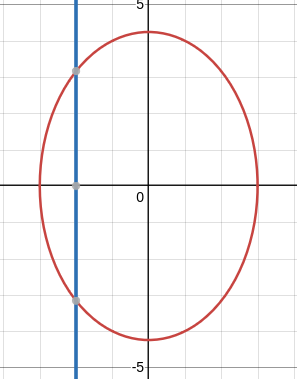 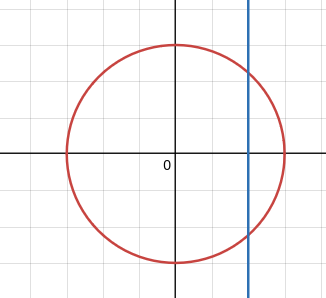 Jet cross-section
x
x
Beamline
No incline
Inclined Jet
[Speaker Notes: we can look at the intersection as the cross section of the cylinder and the line 

With a completely straight jet, the cross section is a circle 

But the cases of an inclined jet, the result is an oblique cylinder, and the cross section ends up being an ellipse instead 

In either case, the amount of intersection is calculated as the length of the beamline that rests within the circle or ellipse]
Simulation Software for Automated Beamline Alignment
Isaac Chan, DESY Summer Student Program, 5.9.2024
Jet-Beam Intersection Model - Single Value
y
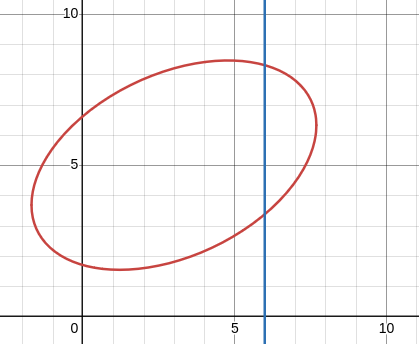 Intersection Length
x
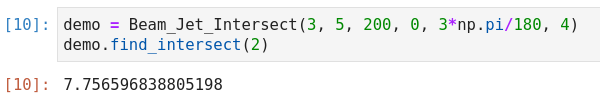 [Speaker Notes: Here is an example of our class in action 

In the example, we have a jet that was tilted, and thus it is an ellipse not centered at the origin 

Using the find_intersect() function of this class, it return a single number as to the length pointed to in green]
Simulation Software for Automated Beamline Alignment
Isaac Chan, DESY Summer Student Program, 5.9.2024
Jet-Beam Intersection Model - Multiple Values
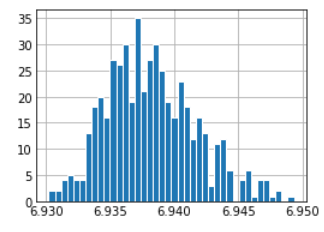 # Times Encountered
Intersection Length
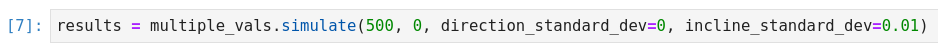 [Speaker Notes: But our goals was to do more than just a numerical calculation of a set intersection 

To make a realistic model of this behavior, our simulate() function adds random fluctuations to the jet position 

In a simulation of 500 trials, this is a histogram of the most common intersection lengths 

We get these results by adding only minor changes in the jet position, without change to the beam position]
Simulation Software for Automated Beamline Alignment
Isaac Chan, DESY Summer Student Program, 5.9.2024
Beam-Jet Intersection Class Features
Initialize with position and size of the jet
find_intersect() - Finds intersecting length 
simulate() - Run simulation by calling find_intersect() with added random parameters
scan_x() - Run simulation across a given range of x values
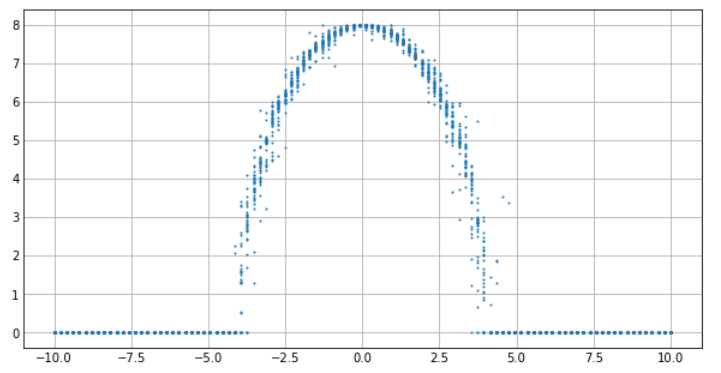 Intersection Length
X-position of Beam
[Speaker Notes: Now for a summary of the class, 

We initialize it with position and size of the jet

The aforementioned find_intersect calculates the intersecting length at a single given position

And simulate calls find_intersect repeatedly with added random parameters 

And finally, we have Scan_x, the results which you see on the left, showing a simulation that was run across a range of x values, as if we were moving the beam horizontally]
Simulation Software for Automated Beamline Alignment
Isaac Chan, DESY Summer Student Program, 5.9.2024
Final Model - Single Train
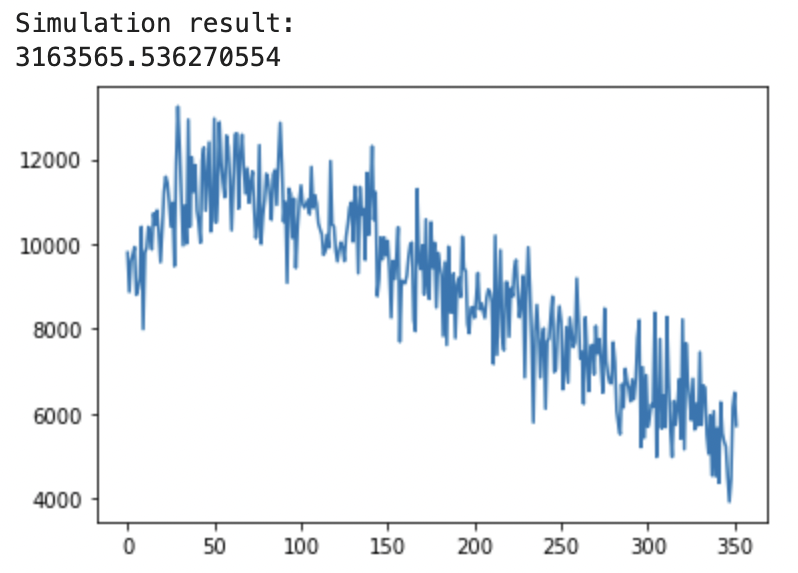 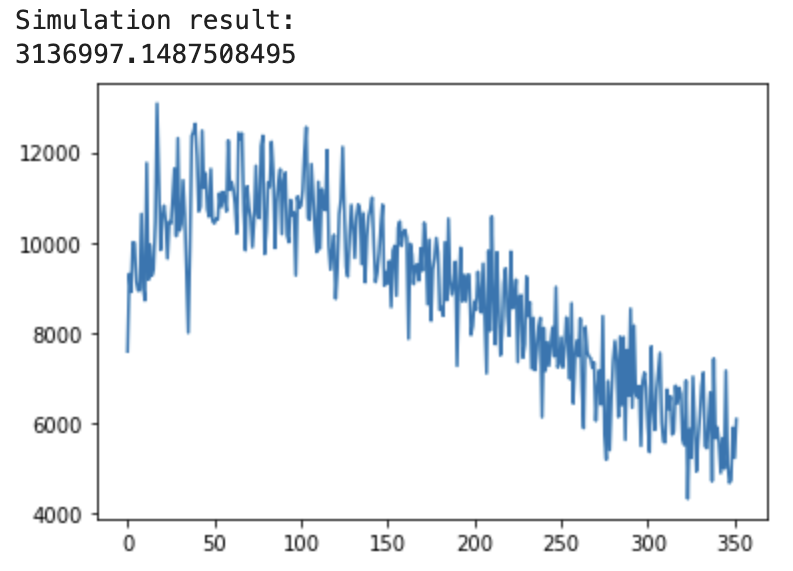 Pixel Intensity
Pixel Intensity
Pulse Number
Pulse Number
Jet incline = 1 degree
Jet incline = 5 degrees
[Speaker Notes: Combining the two, we get our final model 

Where the pulse intensity is multiplied by the length of intersection 

And the result represents our pixel intensity 

Plotted here is the number representing the pixel intensity at each pulse across a train 

On the left, with a jet incline of one degree, and on the right at, 5 degrees, and all other values are identical for these simulations

We also display the total sum of all of the plotted values, and see that the simulation shows the one with a one degree incline allows for a greater pixel intensity]
Simulation Software for Automated Beamline Alignment
Isaac Chan, DESY Summer Student Program, 5.9.2024
Final Model - Results Across X-Axis
Pixel Intensity
Pixel Intensity
X-position of Beam
X-position of Beam
Jet incline = 0
Jet incline = 3 degrees
[Speaker Notes: Here are the results from plotting with scan_x, where we also held all values as constant except for the jet incline, and we observe how the results for a 0 degree jet incline are quite consistent, aligning the beam at the very center will consistently provide the greatest pixel intensity, 

but when you have some incline, the results are much more varied as less predictable

Overall, we did meet our original goal of creating a simulation program that took in information about the variations in the beam and jet, to show how well the beam was aligned]
Simulation Software for Automated Beamline Alignment
Isaac Chan, DESY Summer Student Program, 5.9.2024
Future Work - Beam-Jet Intersection
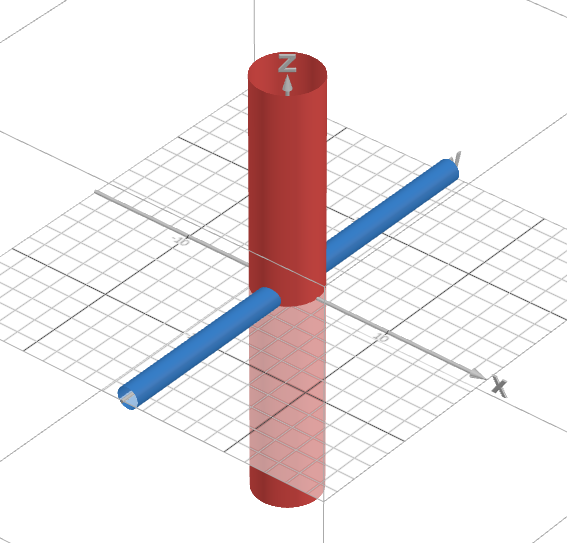 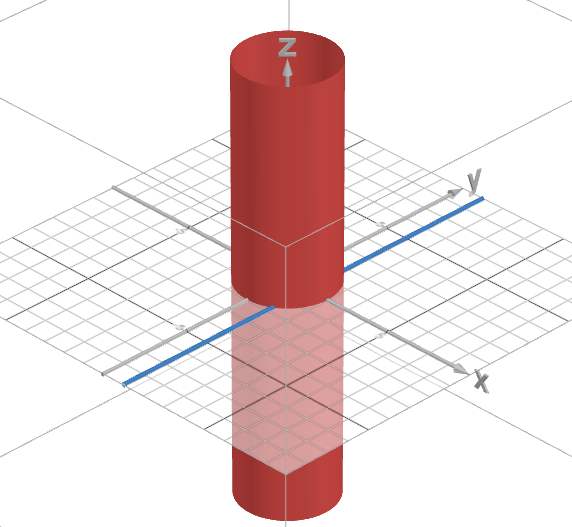 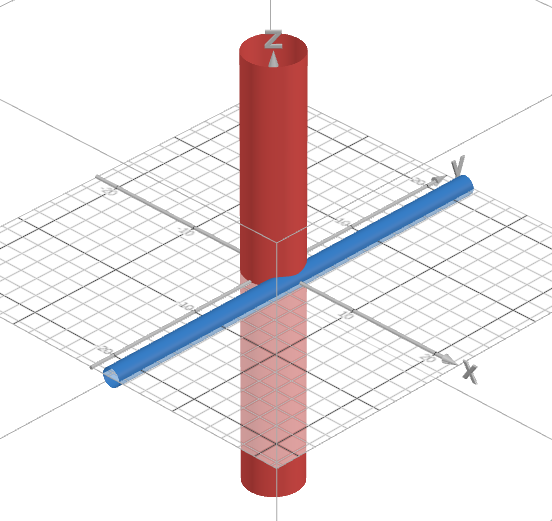 Improved Model
Current Model
[Speaker Notes: For future work, there are a few things that we’d like to add that can further improve the accuracy and realism of the simulation program 

Currently, we model the beam line as a straight line with negligible size, instead of a another cylinder, which would be a more accurate representation 

We chose to simplify this, as otherwise we would have to calculate the intersection of two cylinders with different radii, one of which may be titled on an angle, a much more complex problem 

the main difference between our simulated and real data is the lack of partial intersection at the edges of the jet stream

We see a much sharper drop-off in intersection length at the edges in the simulations, which is not necessarily true for the observed data

As such, we see this as a significant next step to further improving the program]
Summary
Satisfied original goal of modeling basic beam and jet interaction
Will be used towards developing automated beam alignment tools
Software was written in accordance to best practices
Future work planned and expected to produce even more realistic results
[Speaker Notes: In summary, 

With this project, we satisfied our original goal of modeling basic beam and jet interaction

And we expect that this software will play a vital role in the efforts of developing automated beam alignment tools 

We also wrote this software with best practices in mind, of having clean code, documentation, and ensuring maintainability for the future 

And finally, we have specific aspects of future work planned, that we expect to produce even more realistic results]
Acknowledgements
Special thanks to:
Supervisors: Egor Sobolev, Danilo Ferreira de Lima, and Luca Gelisio
XFEL Data Analysis Group 
DESY Summer Student Program Organizers and Cohort
Sources
[1] Wiedorn, M.O., Oberthür, D., Bean, R. et al. Megahertz serial crystallography. Nat Commun 9, 4025 (2018). https://doi.org/10.1038/s41467-018-06156-7
Questions?